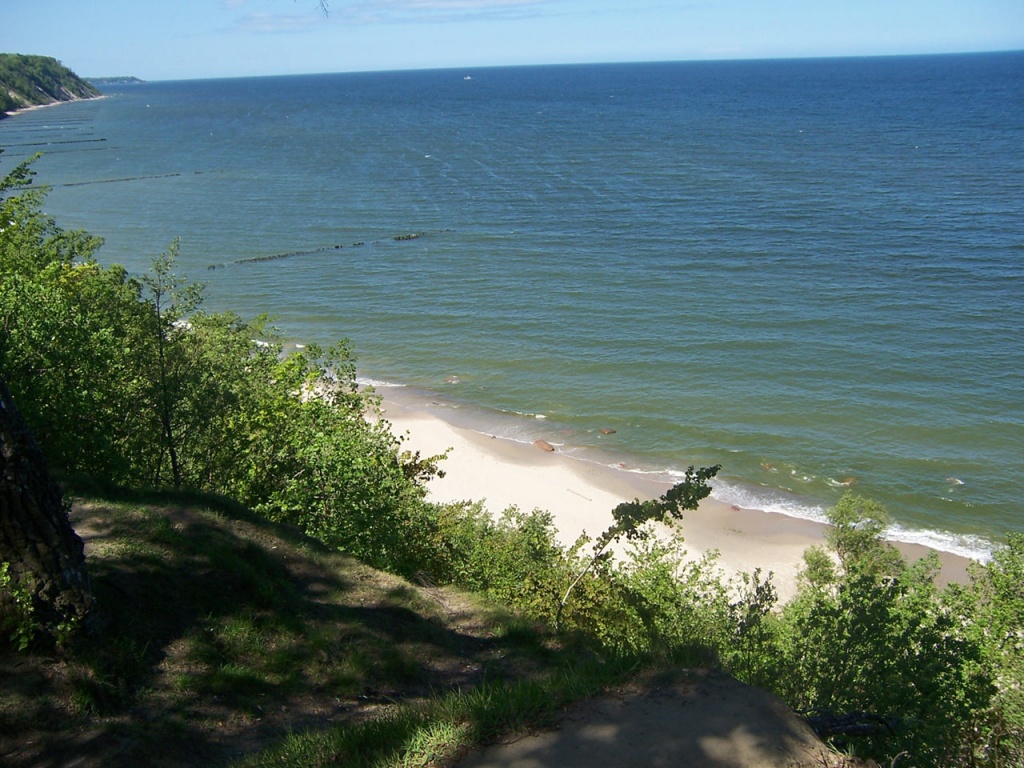 Отчет об исполнении бюджета муниципального образования «Светлогорский район» за 2017 год
Г. Светлогорск                                                                                           30.04.2018
Основные  направления бюджетной  политики
Решены   главные
 бюджетные   задачи
выполнены все действующие социальные обязательства;

оказание населению муниципальных услуг в отраслях социальной сферы;

поэтапное повышение средней заработной платы отдельным категориям работников в бюджетном секторе экономики в целях реализации указов Президента Российской Федерации.
увеличение наполняемости доходной части консолидированного бюджета Светлогорского район;
повышение эффективности бюджетных расходов;
Обеспечение сбалансированности районного бюджета; 
повышение эффективности управления муниципальными финансами Светлогорского района;
совершенствование межбюджетных отношений;
оптимизацию муниципального долга Светлогорского района.
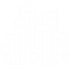 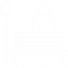 Исполнение районного бюджета  за 2017 года
Реформирование межбюджетных отношений
Динамика исполнения налоговых и неналоговых доходов за 2015-2017гг.
при изменении нормативов отчислений от налоговых доходов в 2017 году районный бюджет не дополучил 17 256,0 тыс. рублей, или 15% к 2016 году.
При этом субвенция, предусмотренная с учетом  передачи с 2017 года  с муниципального уровня на областной полномочий по дошкольному образованию возросла  на 15 675,64 тыс. рублей.
Структура и динамика налоговых доходов за 2016-2017гг
Исполнение бюджетных назначений за 2017 год
104%
109%
Структура и динамика неналоговых доходов за 2016-2017гг
Исполнение бюджетных назначений за 2017 г.
Структура и исполнение безвозмездных поступлений за 2017 г
Безвозмездные поступления зачислены в размере     
252 785 т.р.
тыс. рублей
Расходы по функциональному разрезу за 2017 г
Общегосударственные
исполнение 72 057 тыс. руб.
Динамика к 2016 108%
Направления финансового обеспечения в 2017 г
Исполнение расходов получателями бюджетных средств
ТЫС.РУБ.
ПЛАНОВЫЕ НАЗНАЧЕНИЯ  – 462 931

ИСПОЛНЕНО:  423 628
                                91,5%
РАСХОДЫ ПО МУНИЦИПАЛЬНЫМ ПРОГРАММАМ
МУНИЦИПАЛЬНЫЕ ЗАИМСТВОВАНИЯ
ТЫС. РУБ.
Одним из приоритетов бюджетной политики Светлогорского района является поддержание экономически безопасного уровня муниципального долга, в том числе муниципальных заимствований Светлогорского района, способных обеспечить решение важных задач развития Светлогорского района.


ПРОФИЦИТ                  -  31 182
БЮДЖЕТНЫЙ КРЕДИТ – 7 061
ОСТАТОК НА СЧЕТЕ       -  2 095
- 34 735
СПАСИБО  ЗА  ВНИМАНИЕ!